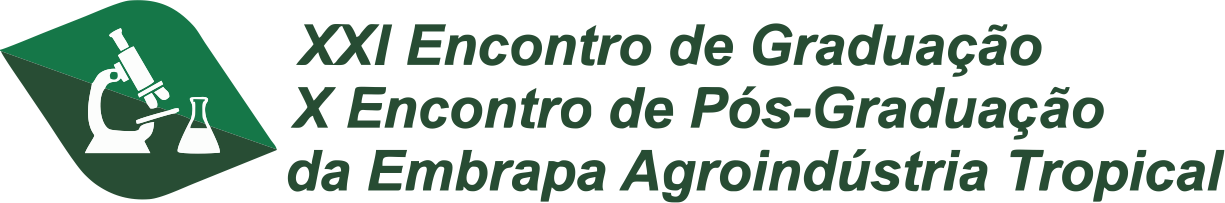 Título - Arial 44pt - Bold
Apresentador - Arial 28pt
10 a 12 de setembro de 2024
Título - Arial 34pt
Destaque – Arial 20pt Bold
Texto – Arial 20 pt
Tópico – Arial 18pt
Tópico
Tópico
Tópico
Tópico
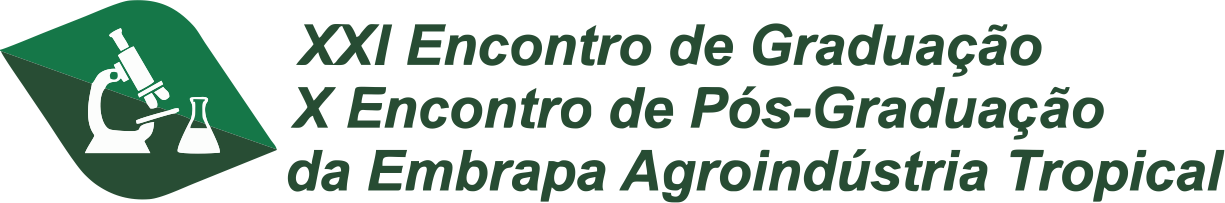 Obrigado contato@embrapa.br